A espaçonave NEW HORIZONS.
Centro de divulgação da astronomia-observatório Dietrich schiel-usp.Karen Silva. 
Ksilva231@gmail.com
Descoberta de Plutão
Percival Lowell   (1855-1916)
Observatório de Flagstaff
Em 1916 morre sem observar o planeta.
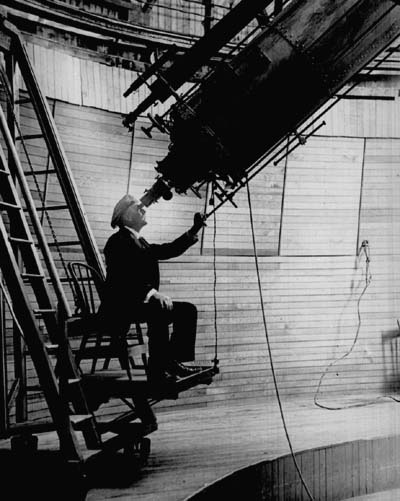 Somente em 1930 o planeta é de fato observado!!
Clyde Tombaugh (1906-1997)
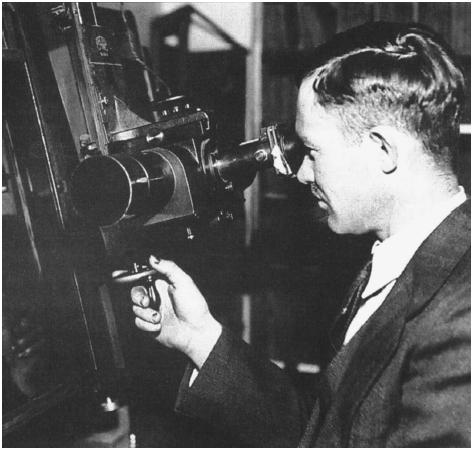 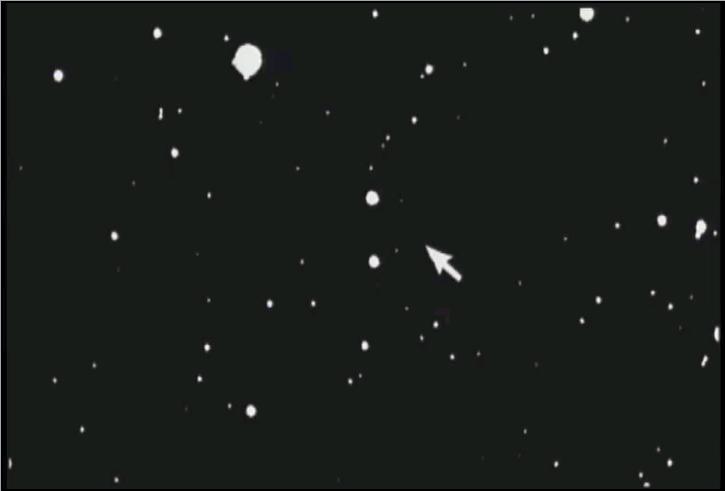 Plutão em dados
Massa: 1,2 x 10²² kg (0,02 % da massa da Terra)
Diâmetro equatorial: 2370 km (19% do diâmetro da Terra)
Aceleração da gravidade: 0,4 m/s²
Número de luas: 5 (Caronte, Hydra, Kerberos, Styx, Nix)
Distância máxima em relação ao Sol: 49,24 UA (7,366 x 109 km)
Plutão em dados
Distância mínima em relação ao Sol: 29,64 UA (4,434 x 109 km)
OBS: entre 21/01/1979 até 14/03/1999, Plutão mais próximo que Netuno
Período de Rotação: 6,2 dias
Período de Translação: 248 anos
Inclinação da órbita: 17,15°
Excentricidade: 0,24
Cinturão de Kuiper
1950 – Primeira hipóteses do cinturão de kuiper. 
1992-1° HBO observado.
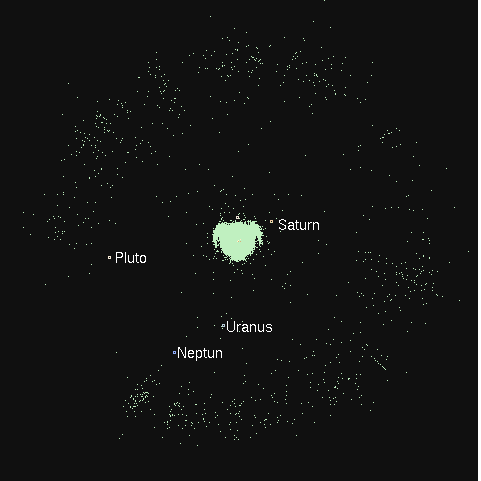 Luas de Plutão
1978- Caronte é observado                                                  2005- Hydra e Nix
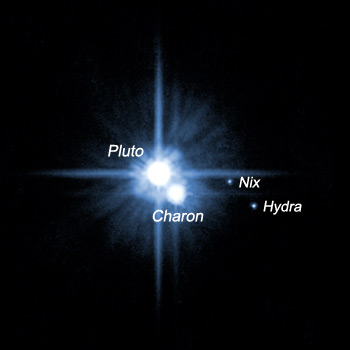 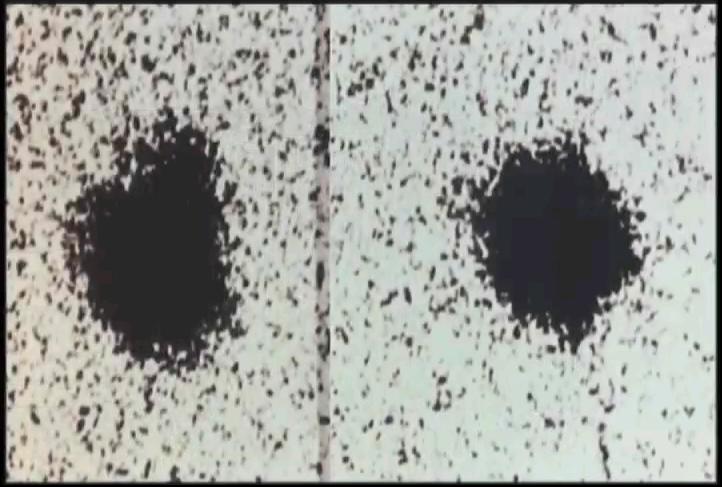 A queda de Pllutão
2005- descoberta de Éris 
2006- Assembleia da União Astronômica Internacional 
 Redefinição do termo Planeta 
Plutão deixa de ser planeta
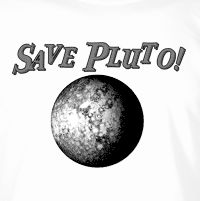 Porque ir para Plutão ?
Resposta sobre o sistema  solar 
Dados sobre Plutão e Caronte 
Caronte fez parte de Plutão ??
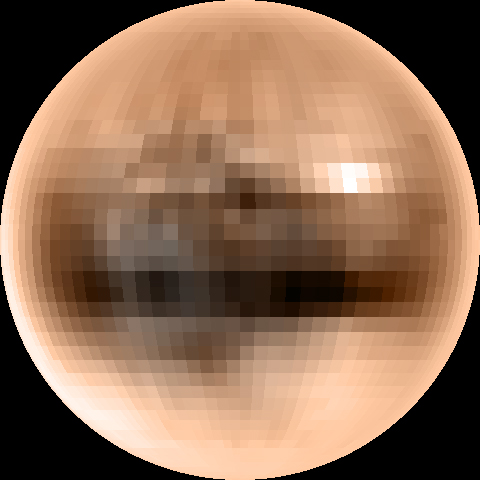 Antes da New Horizons
Missão Pluto Express
Cancelada em 2000
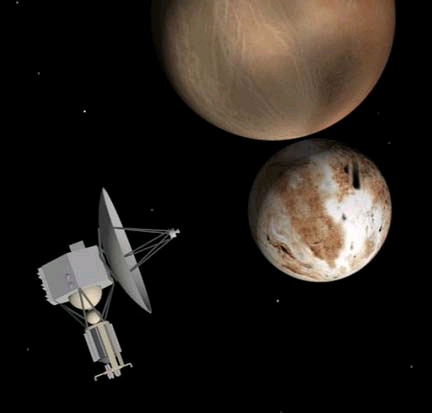 Antes da New horizons
Reativação  do projeto da sonda para plutão 
Novo projeto aprovado em 2002
                               New HORIZONS
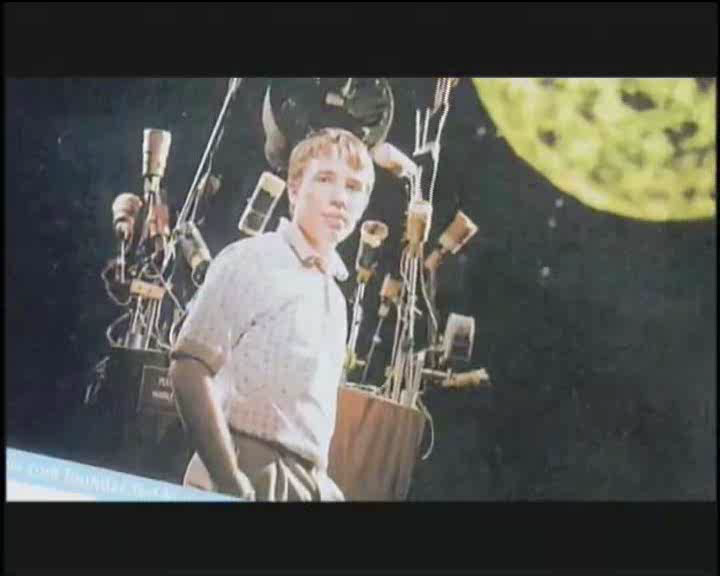 Construção da Sonda
Até janeiro de 2006 sonda New Horizons deveria esta pronta
Alinhamento Maior economia 
Tempo 
Combustível
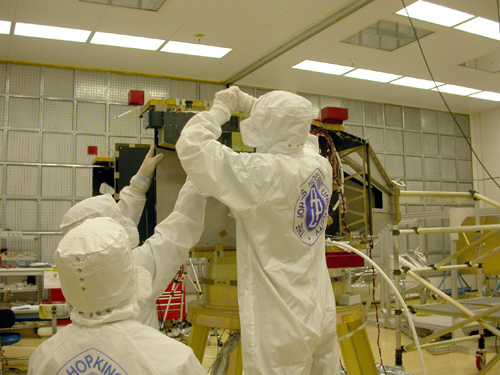 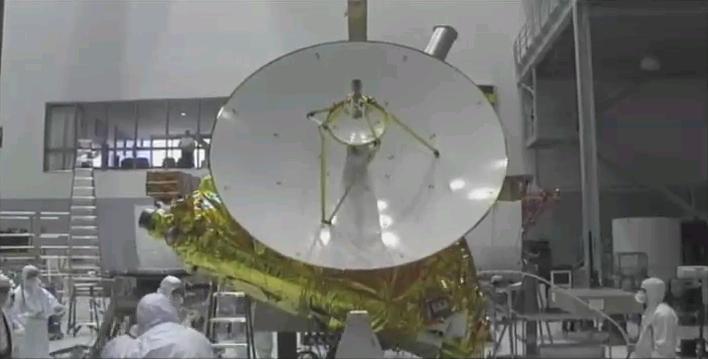 Lançamento New Horizons
19/01/2006
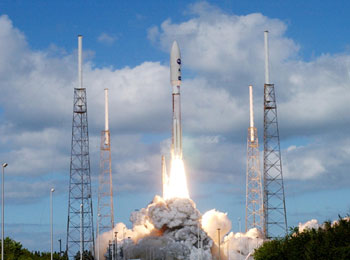 Trajetória da sonda
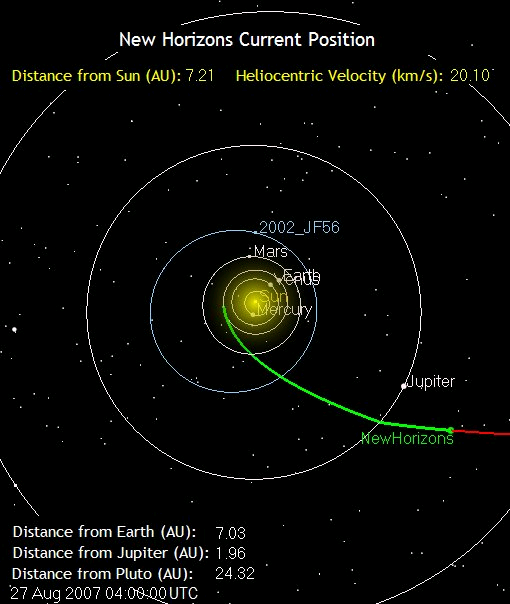 28 Fevereiro de 2007: passagem por Júpiter 
Estilingue Gravitacional 
Teste de equipamentos
Estrutura da New Horizons
Sete equipamentos
Ralph
Alice
REX
LORRI
SWAP
PEPSSI
Venetia (SDC)
Estrutura da New Horizons
Ralph:
Mapeamento de Plutão e Caronte
Análise da superfície
Composição Química do Solo
Dois instrumentos
Câmera de visualização espectral (MVIC): utiliza a luz visível 
Linear Etalon Imaging Spectral Array (LEISA): utiliza ondas no infravermelho.
Identificar a presença de CH4, CO, H2 e H2O
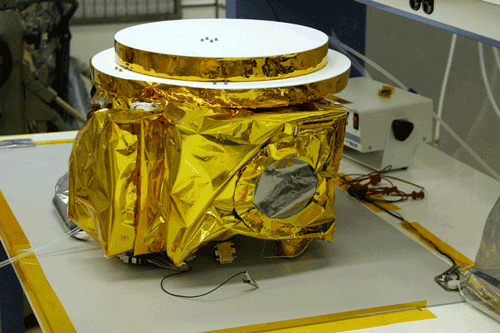 Estrutura da New Horizons
Alice:
Análise dos raios ultravioleta da atmosfera de Plutão
Dois modos
Observação direta: abundância de moléculas e emissão de partículas da atmosfera
Ocultamento: emissão e absorção dos componentes da atmosfera plutoniana
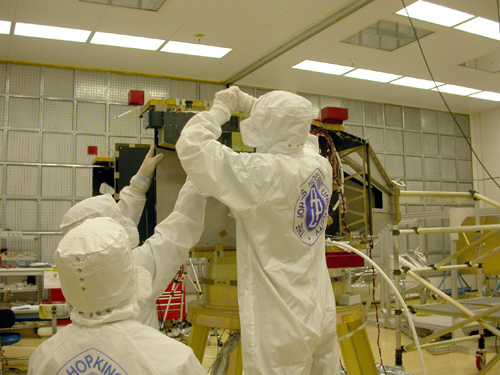 Estrutura da New Horizons
REX:
Emissão dos dados coletados para a Terra
Comando de todos os equipamentos da sonda
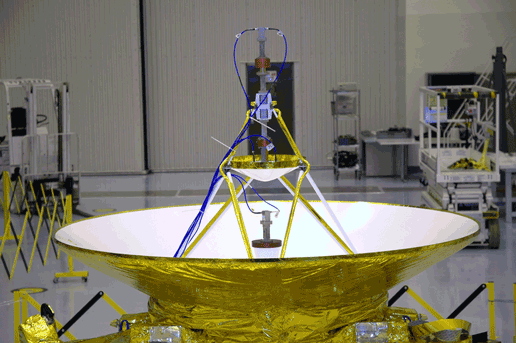 Estrutura da New Horizons
LORRI:
Telescópio com câmera CCD
Mapeamento de Plutão e Caronte
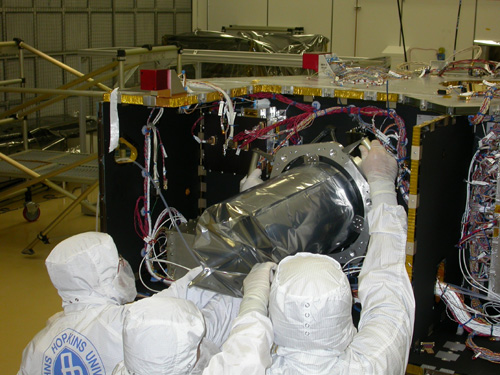 Estrutura da New Horizons
SWAP:
Análise do campo magnético de Plutão e Caronte
Captação de partículas do vento solar
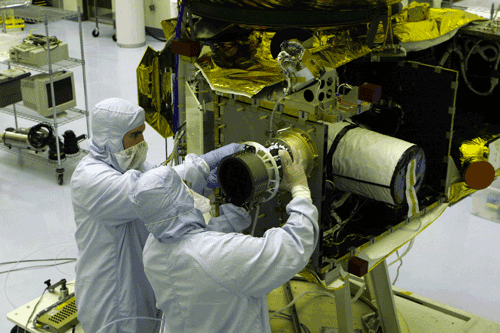 Estrutura da New Horizons
PEPSSI:
Identificação de partículas carregadas de Plutão
Analisar a interação das partículas com vento solar
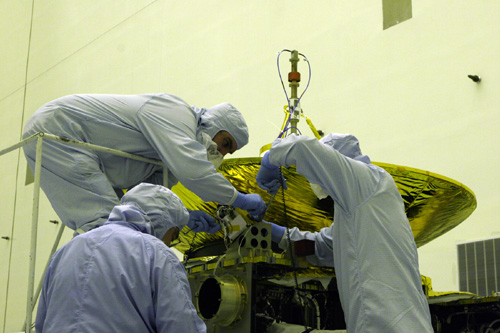 Estrutura New Horizons
Venetia (SDC):
Captura de partículas e poeira espacial
Equipamento criado pela Universidade do Colorado
Estudo do Cinturão de Kuiper
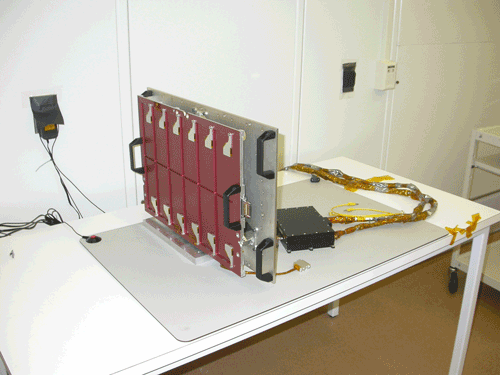 Ultimas Noticias
Teste da New Horizons em Júpiter
Ajuste dos equipamentos e testes de registro de dados
Ótimo desempenho
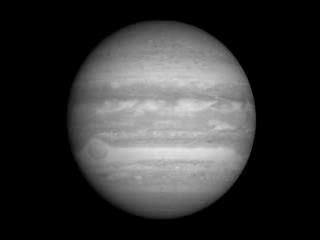 Ultimas Noticias
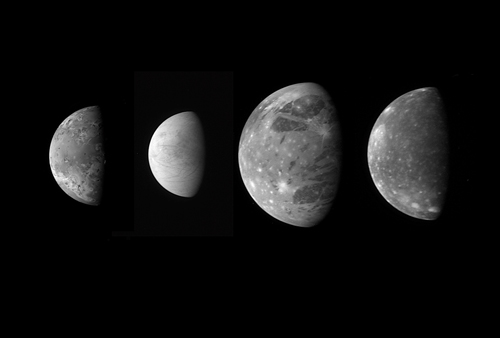 EM JÚPITER:
Fotos dos satélites com alta resolução
Pequena Mancha Vermelha
Análise dos anéis de Júpiter
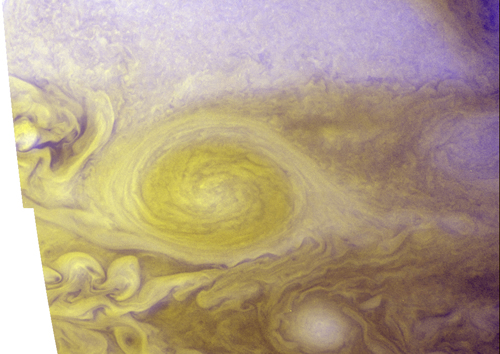 Ultimas Noticias
Mudanças na superfície de Io
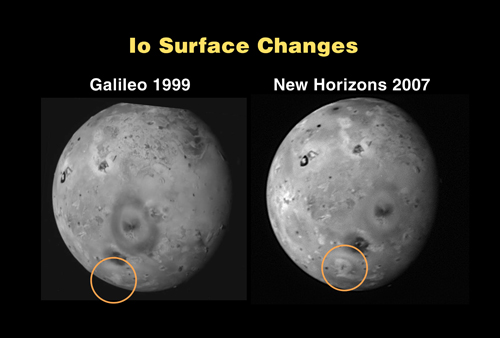 O que esperar ?
A New Horizons, ao longo do tempo, vem se mostrando mais eficiente do que o esperado. Isto significa que, provavelmente em 2015, assim conheceremos mais sobre o atual planeta-anão, suas luas, e outros objetos localizados nas fronteiras do Sistema Solar.
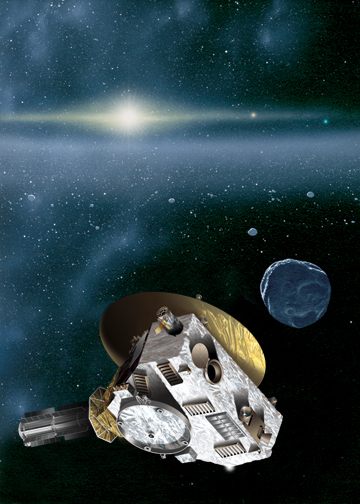 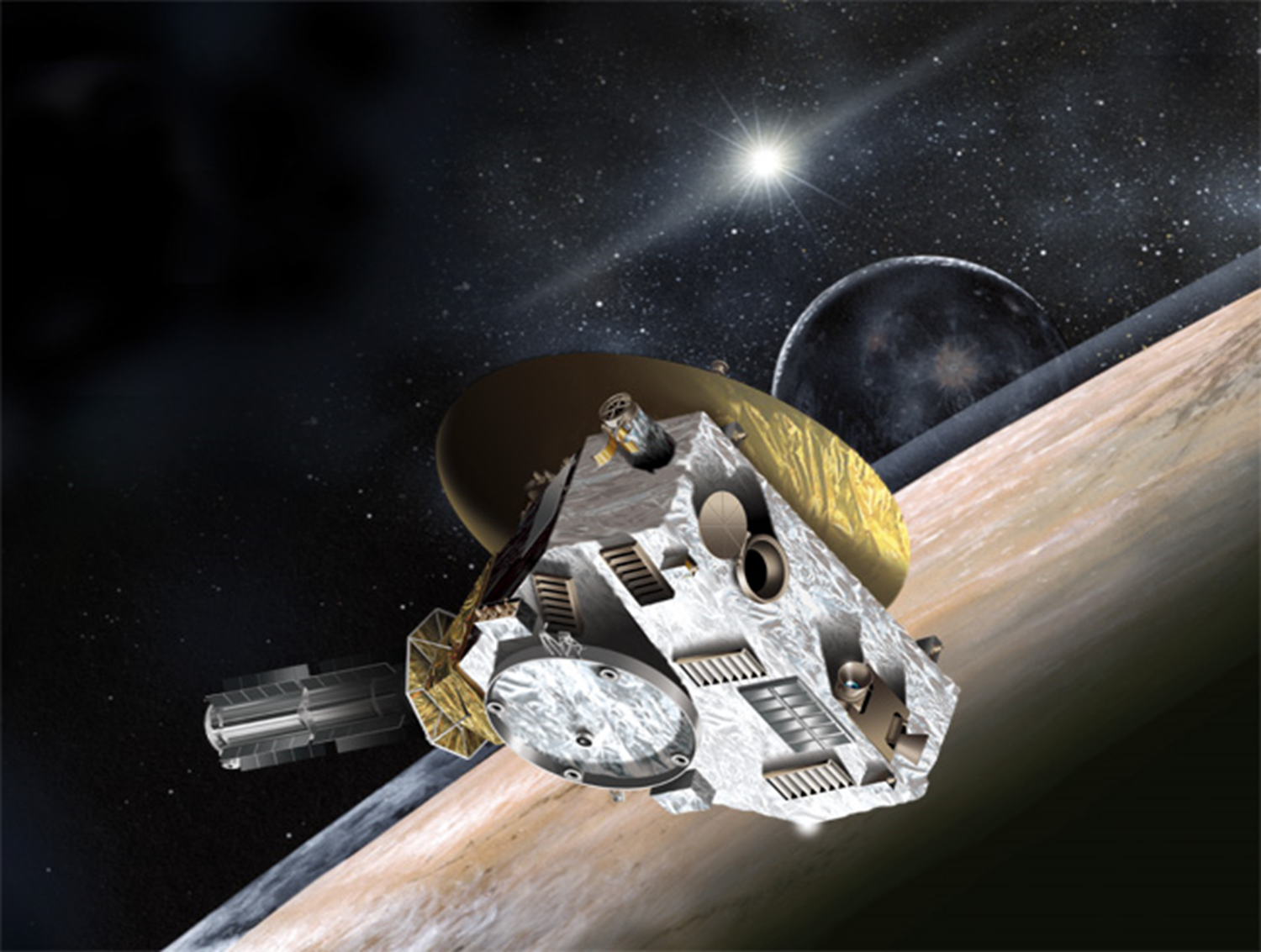 Fim !!